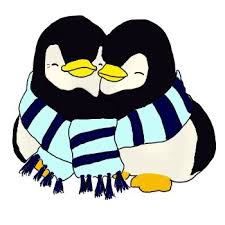 ŽIVALSKE UGANKE 2
TI JE USPELO REŠITI PRVE UGANKE? BRAVO. POŠILJAMO TI NOVE.

POZDRAVČKI OD VAŠIH UČITELJIC!
6. 
MLADENIČ ELEGANTEN NA ANTARKTIČNEM LEDU JE V SMOKING OBLEČEN, NAJLEPŠI PO IZGLEDU.
7. PO TRAVNIKU SE ČREDA PREMIKA, „I-A“ NEKDO MED NJIMI VZKLIKA, KONJ, KI KONJ SPLOH NI.
8.NAMESTO KRONE GRIVO NOSI, EDINI KRALJ NA NOGI BOSI, CEL DAN TAM ON LEŽE POČIVA, STRAH POVZROČI NJEGOVA GRIVA.
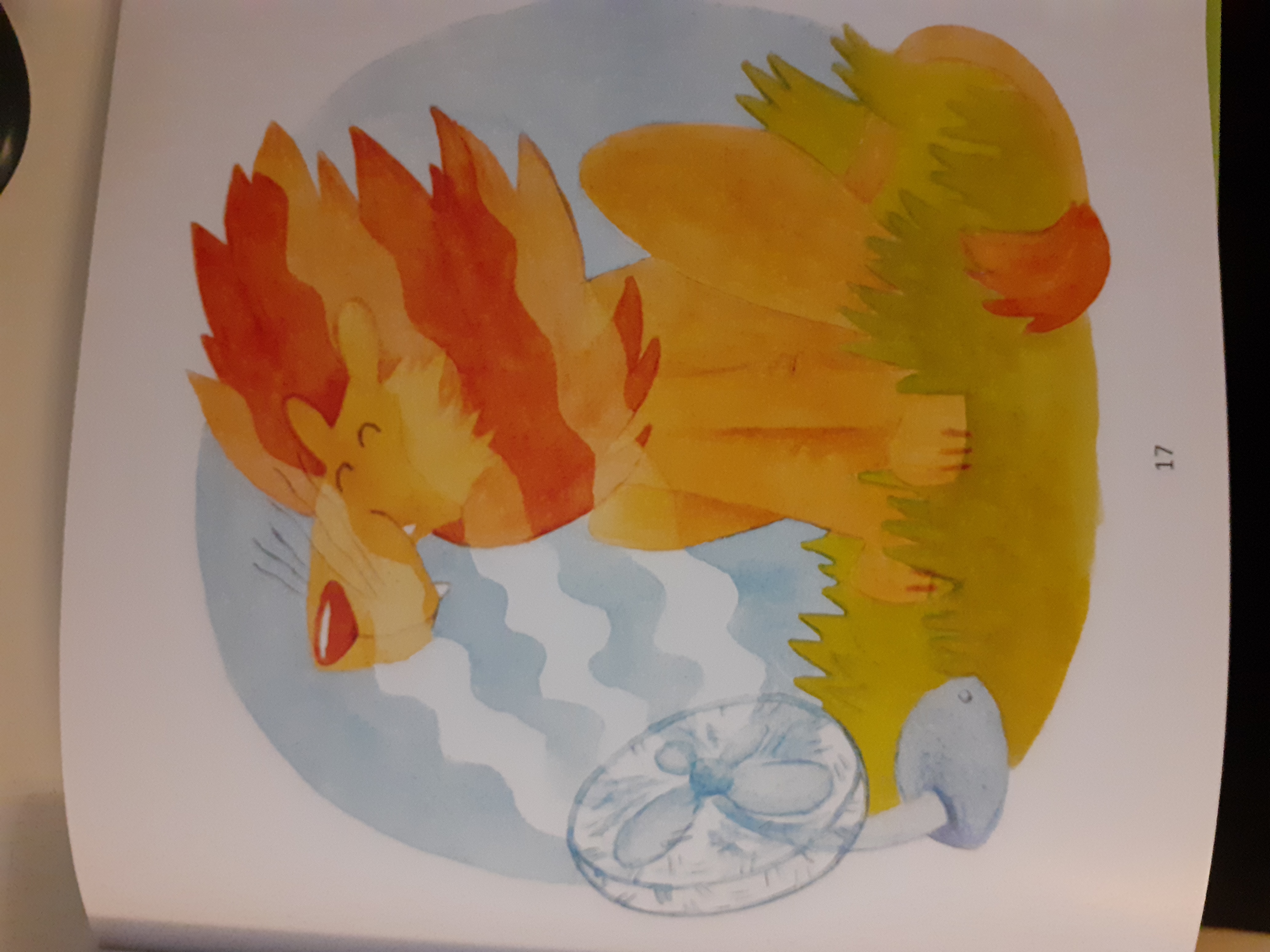 9. PRIJATELJ, KI GA JAHAJO IN KRALJU VLEČE KOČIJO, MOČ IZREDNA NA KMETIJI, A NAJLEPŠI KRAJ MU JE DIVJI.
10. KONJ, KI V VODI SE RAD VALJA, DA PRED SONCEM LAHKO ZBEŽI, KO PA DAN SE MU POSLAVLJA, ON NA ZEMLJICI POLEŽI.
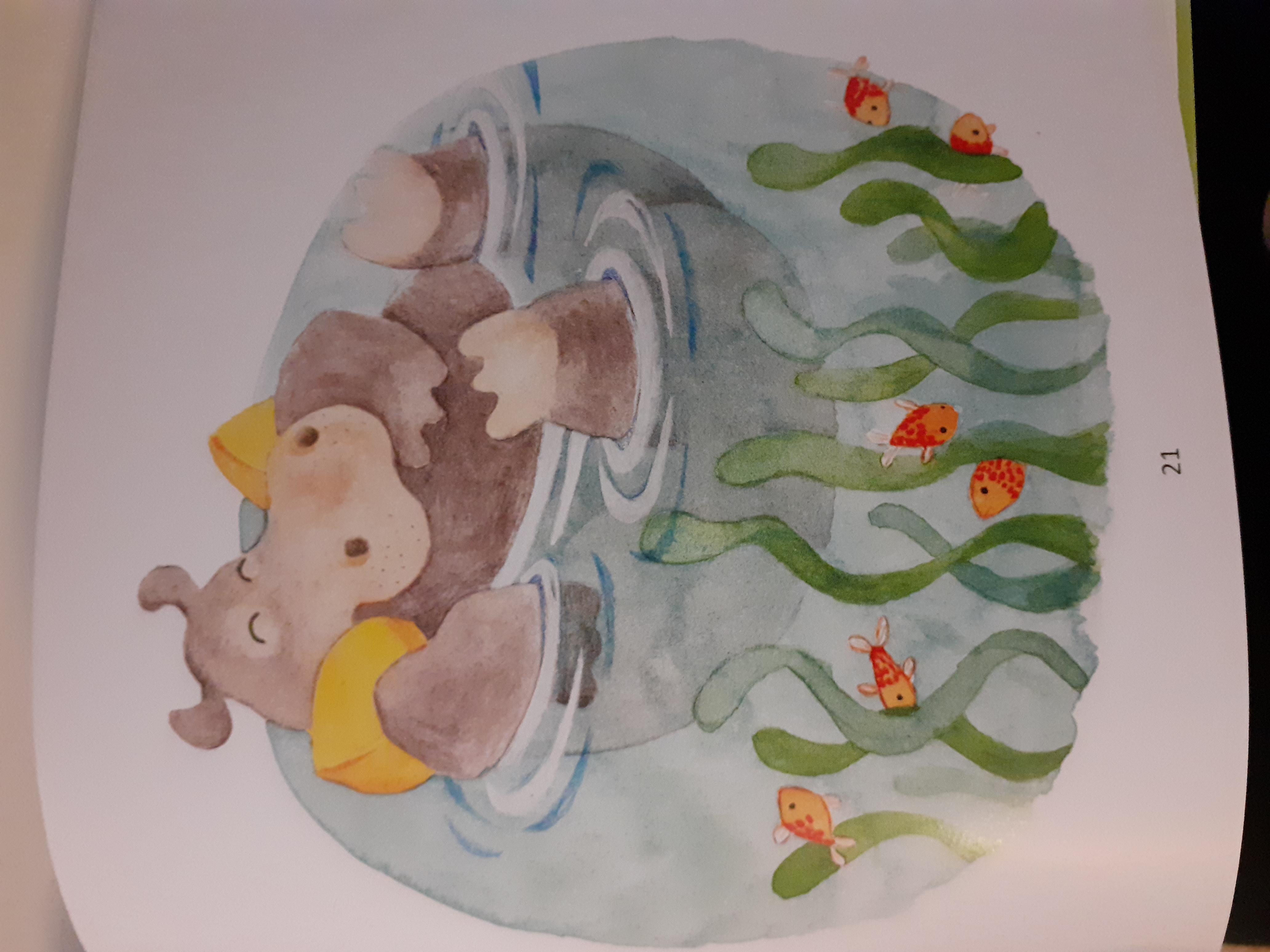 REŠITVE:

6. PINGVIN
7.OSEL
8.LEV
9.KONJ
10. POVODNI KONJ